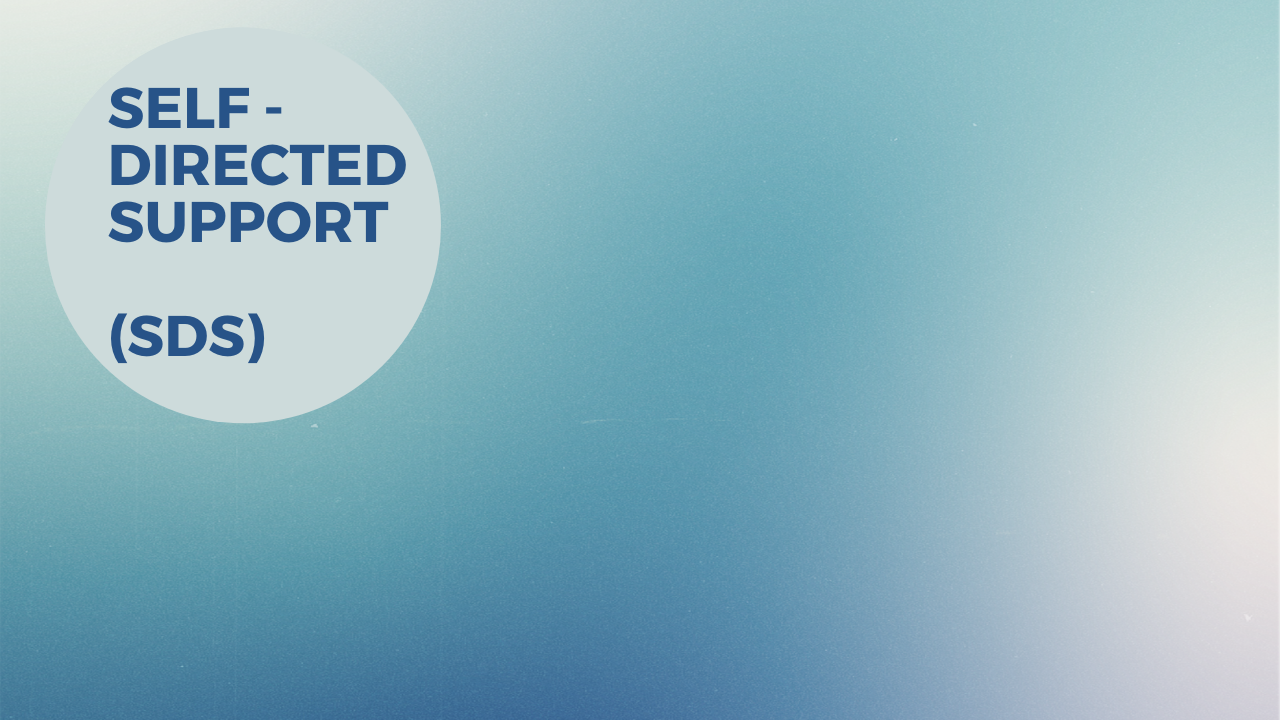 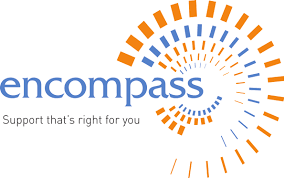 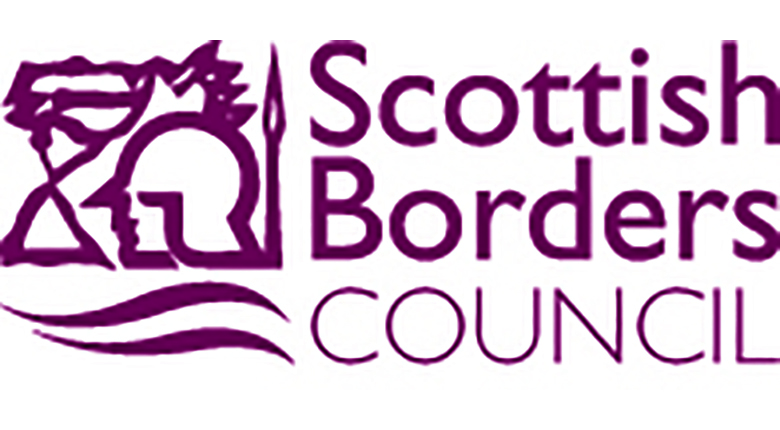 SDS Option 2Individual Service Fund
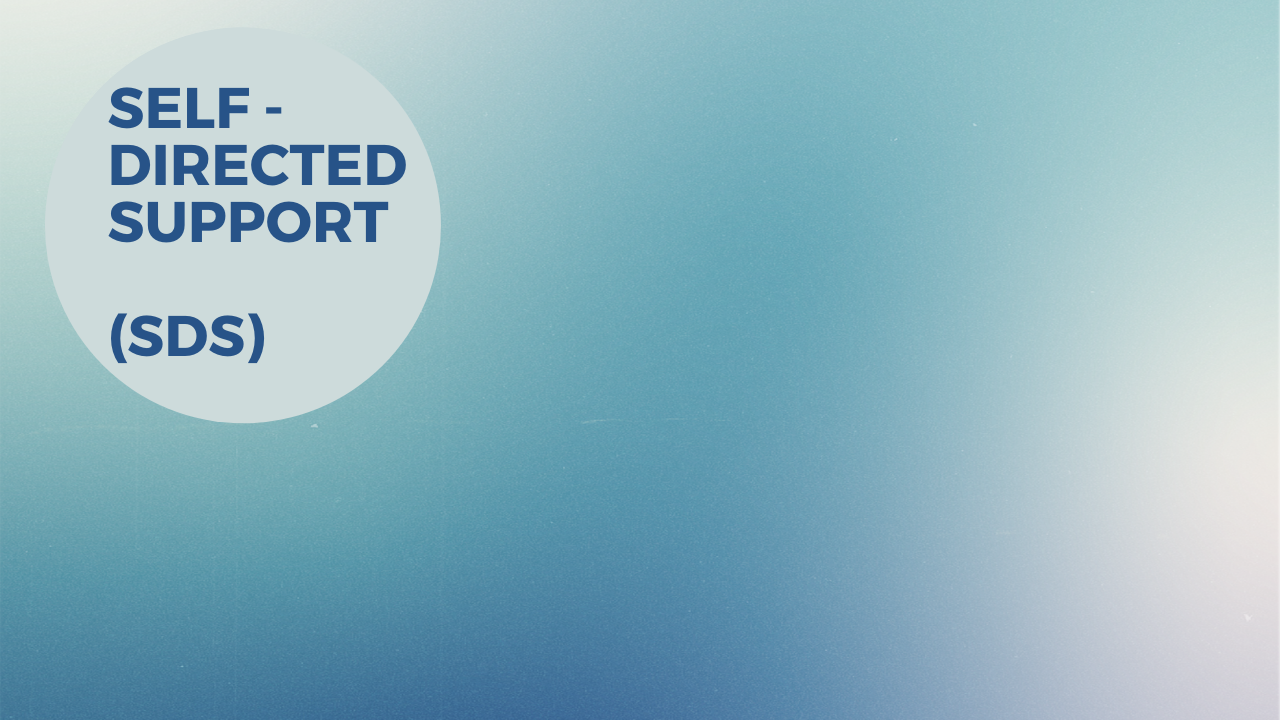 What is SDS Option 2?
Scottish Government SDS Statutory Guidance describes Option 2 as:

The selection of support by the supported person

The making of arrangements for the provision of it by the Local Authority on behalf of the supported person

Payment by the Local Authority of the relevant amount to the provider
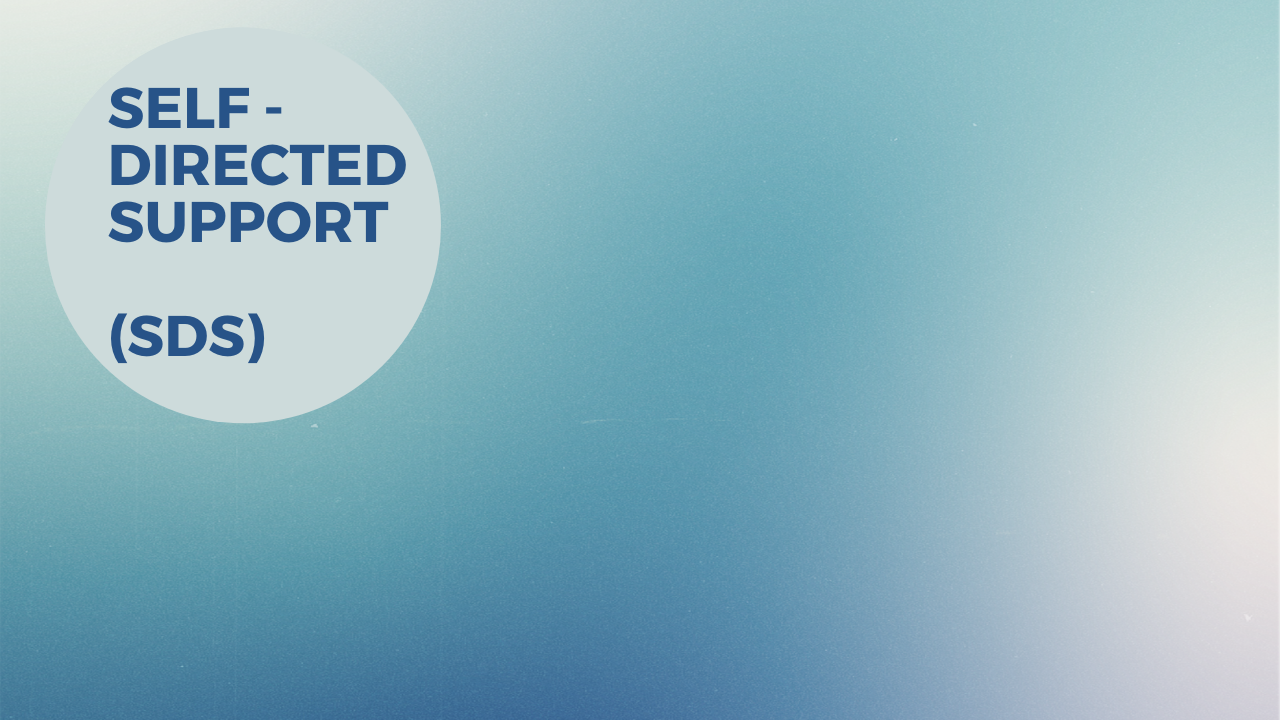 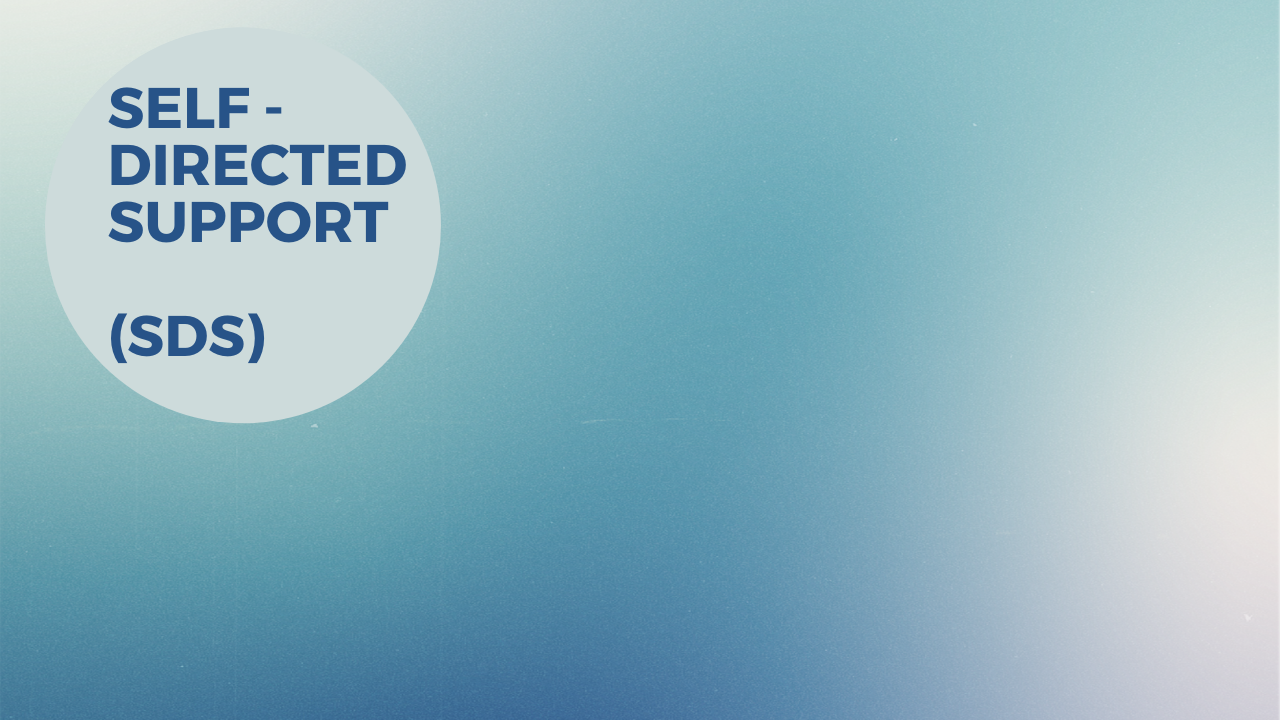 Why Option 2?
This is a new option through the SDS Act: option 1 and 3 were already available. It is often referred to as an Individual Service Fund


Option 2 provides greater choice, control and flexibility without the responsibility of managing the budget that comes with option 1 (a direct payment)
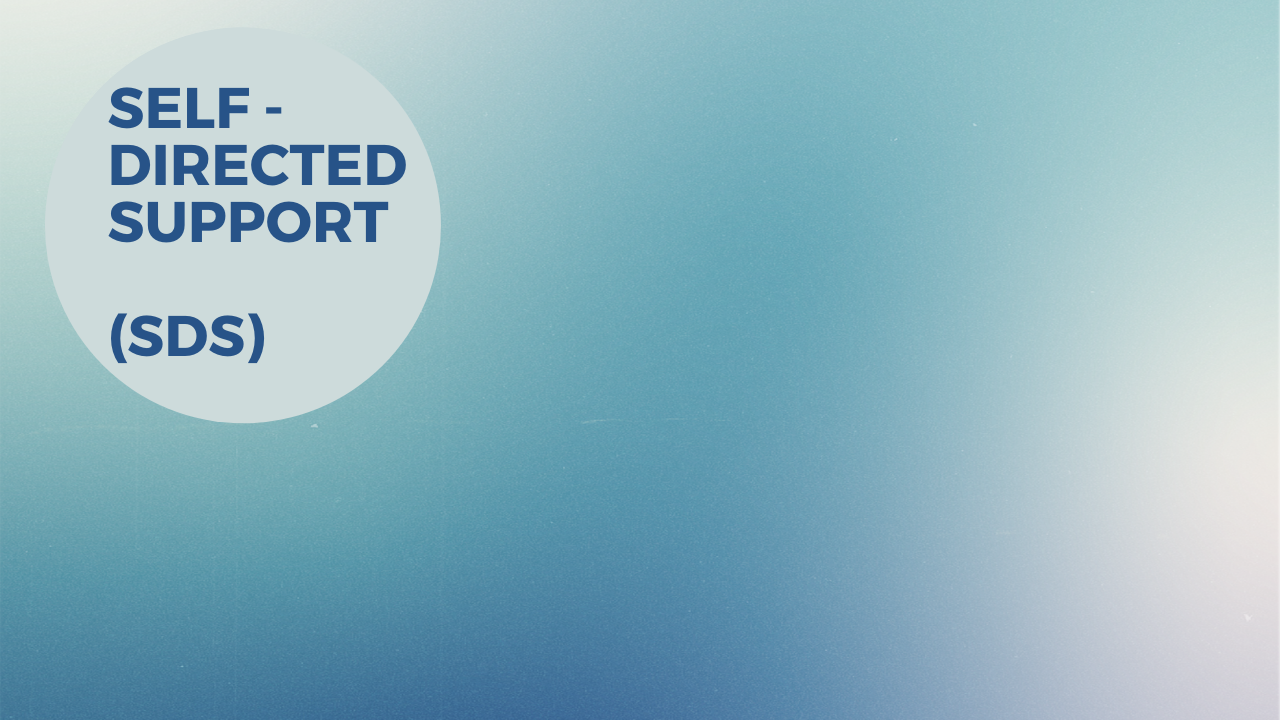 How does it work in practice?
The budget is paid to the service provider by the Council to provide or arrange the support to meet the outcomes in the Individual’s Support Plan. 

The provider manages the budget.
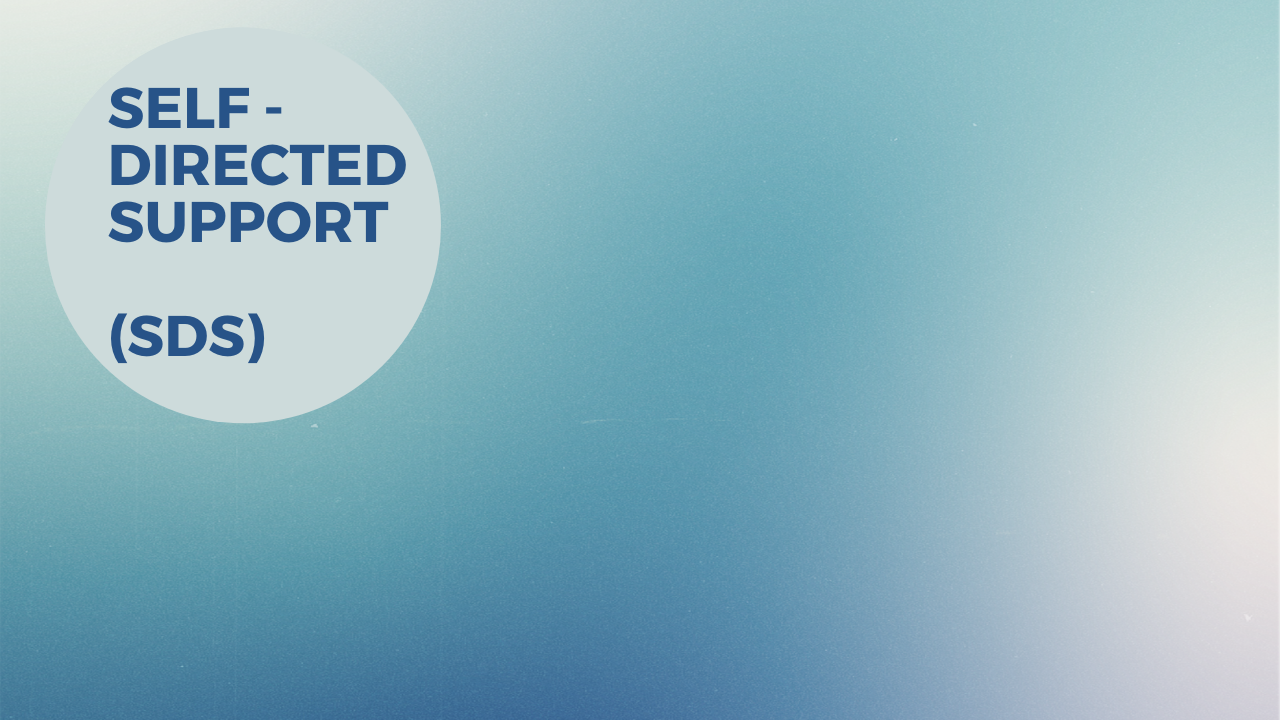 How does it work in practice?
The individual chooses a care provider that has an Individual Service Fund agreement with the Council. 

If an individual wants a different provider, then a request should be made to Contracts.

The Council and the Provider agree the Service Specification for ISFs

The individual completes an ISF Agreement with the Provider.
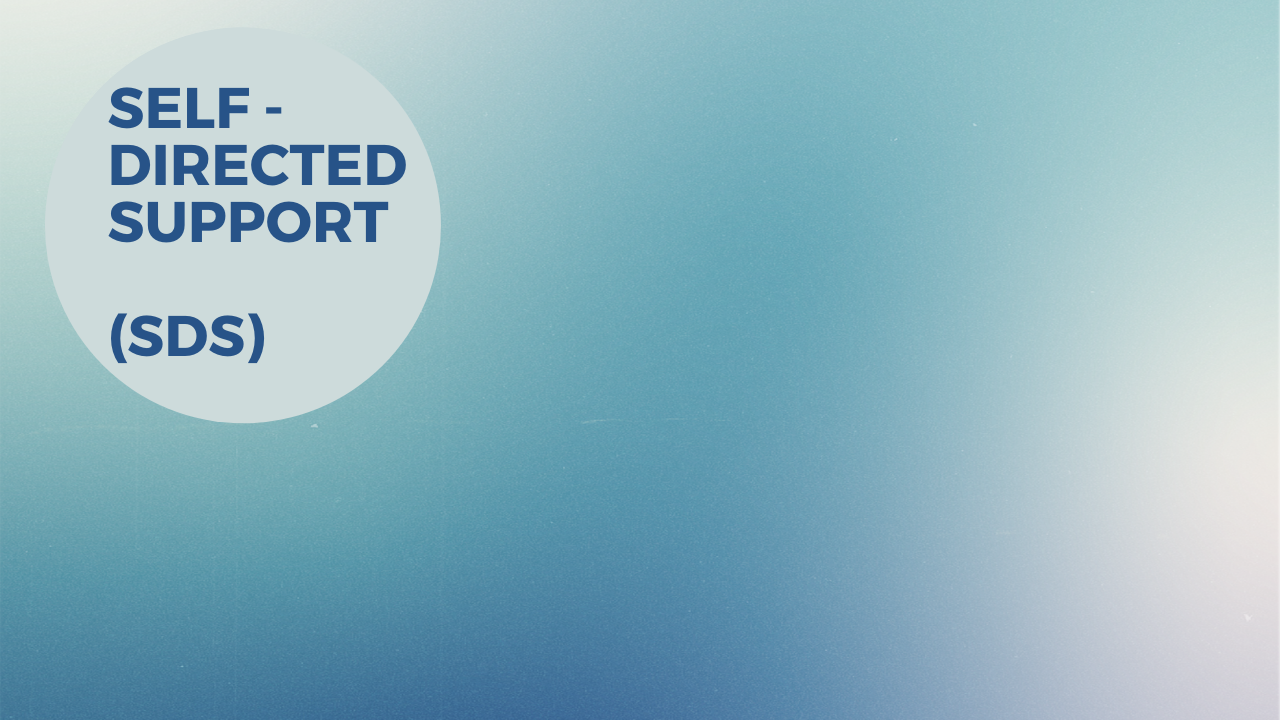 Individual Service Fund 
Agreement
The arrangements should make it straightforward for the individual to exercise control over their support.

The individual and the Provider will work on the ISF  Agreement in partnership and it should detail when and how the support will be provided and by whom.
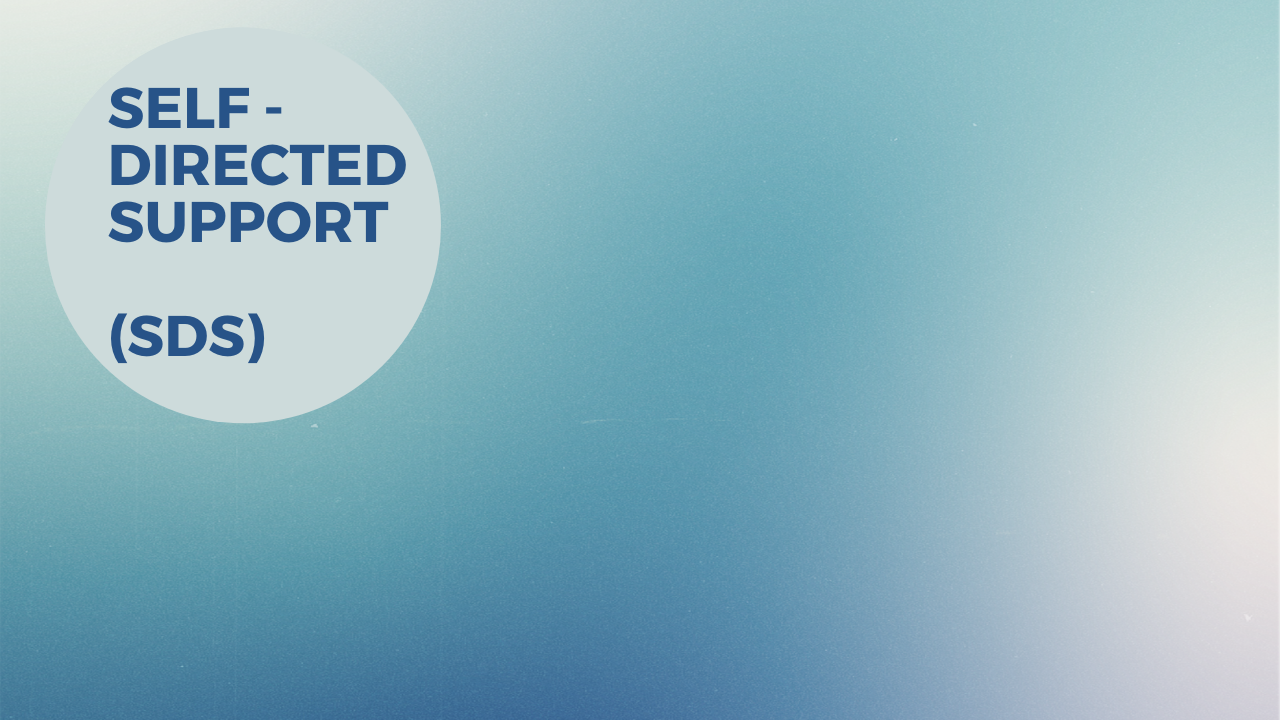 Individual Service Fund 
Agreement
The individual cannot employ staff directly but the provider can involve the individual in the recruitment and selection of the staff who will provide support. 

There are local examples of people suggesting potential staff to the provider.
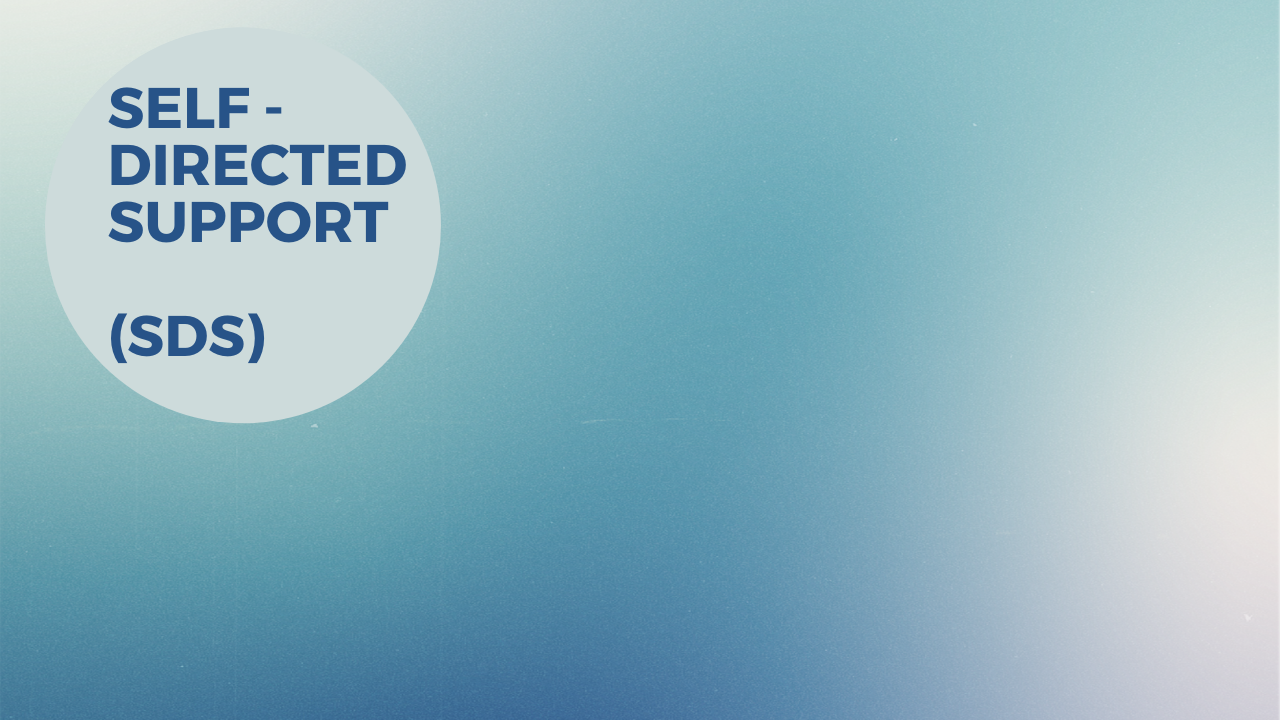 Individual Service Fund 
Agreement
The ISF Agreement is completed jointly by the Individual and the Provider. 

The ISF template is on Mosaic and should be given to the provider and individual. 

Once completed by them it is uploaded to Mosaic.
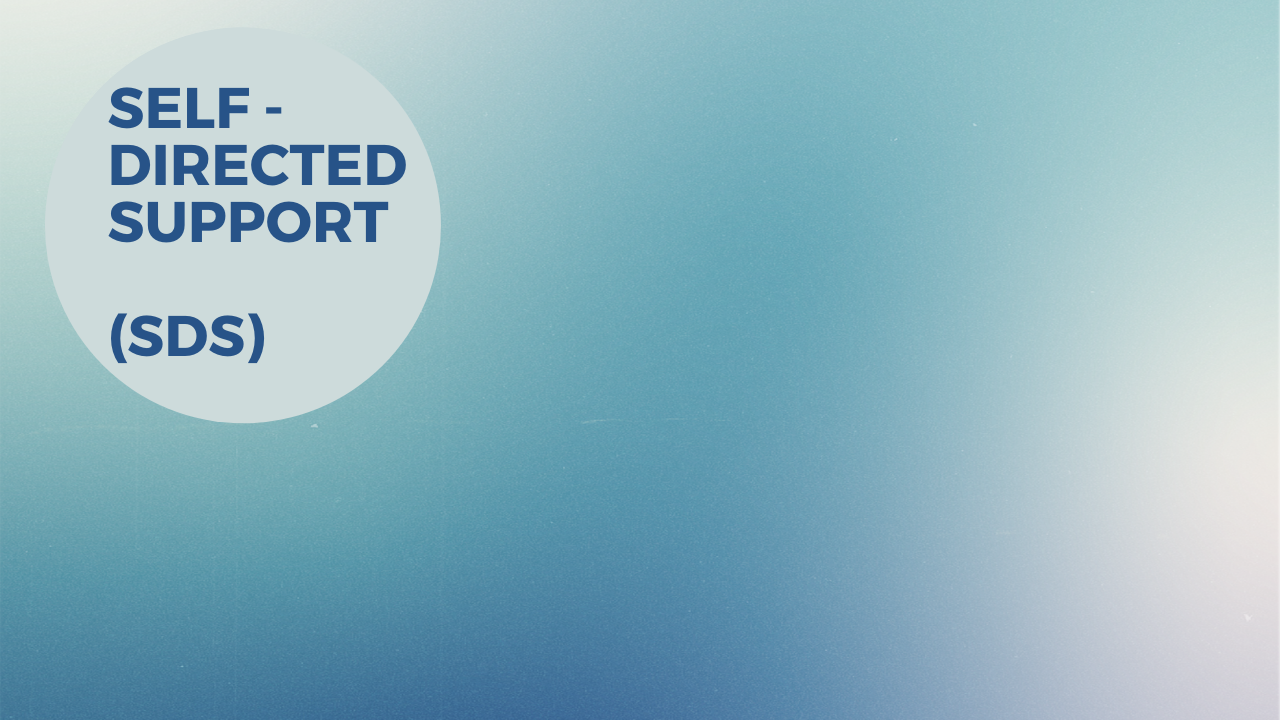 Individual Service Fund 
Agreement
It includes:

The amount of the budget

The Outcomes agreed in the Individual’s Support Plan

Agreed days and times of support

Agreed staffing and recruitment arrangements.
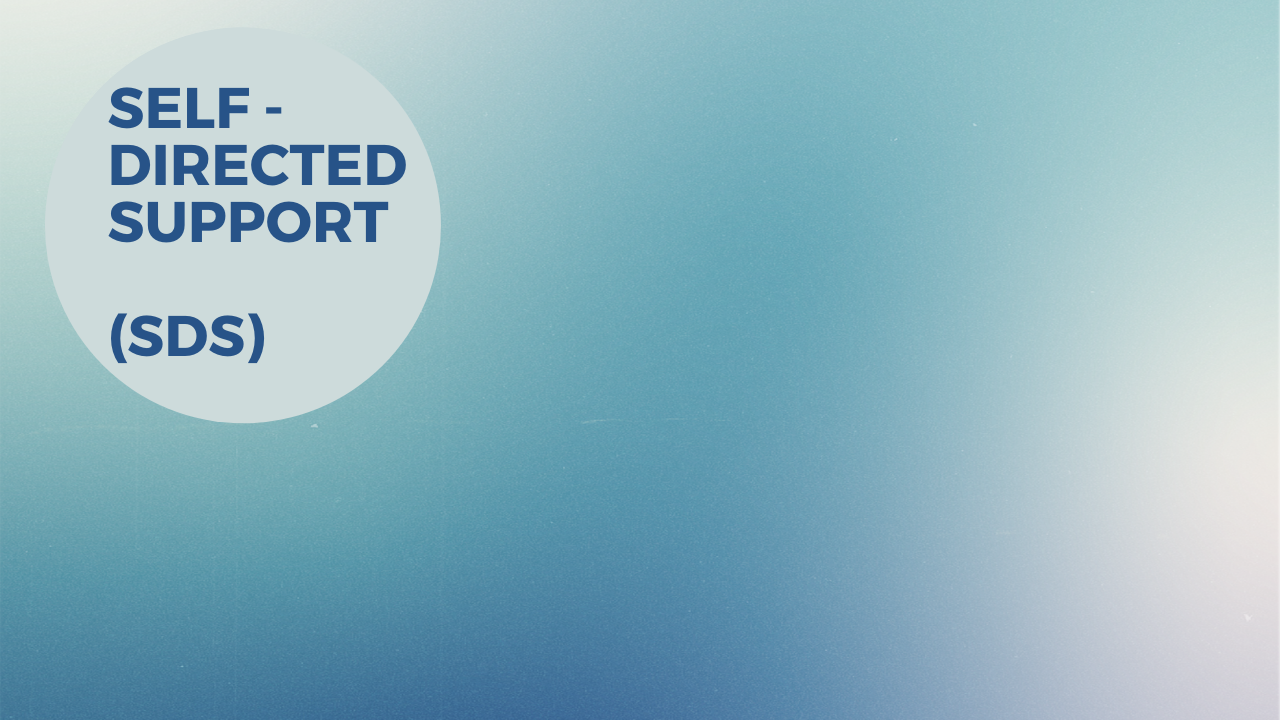 Individual Service Fund 
Agreement document
It includes:

What happens if the Individual wants to make changes

What happens if the Individual is not happy with the service

How the Individual would like to monitor the ISF including evaluating the quality of the service and how the service can be improved

Any other information the Individual would like from the Provider on a regular basis
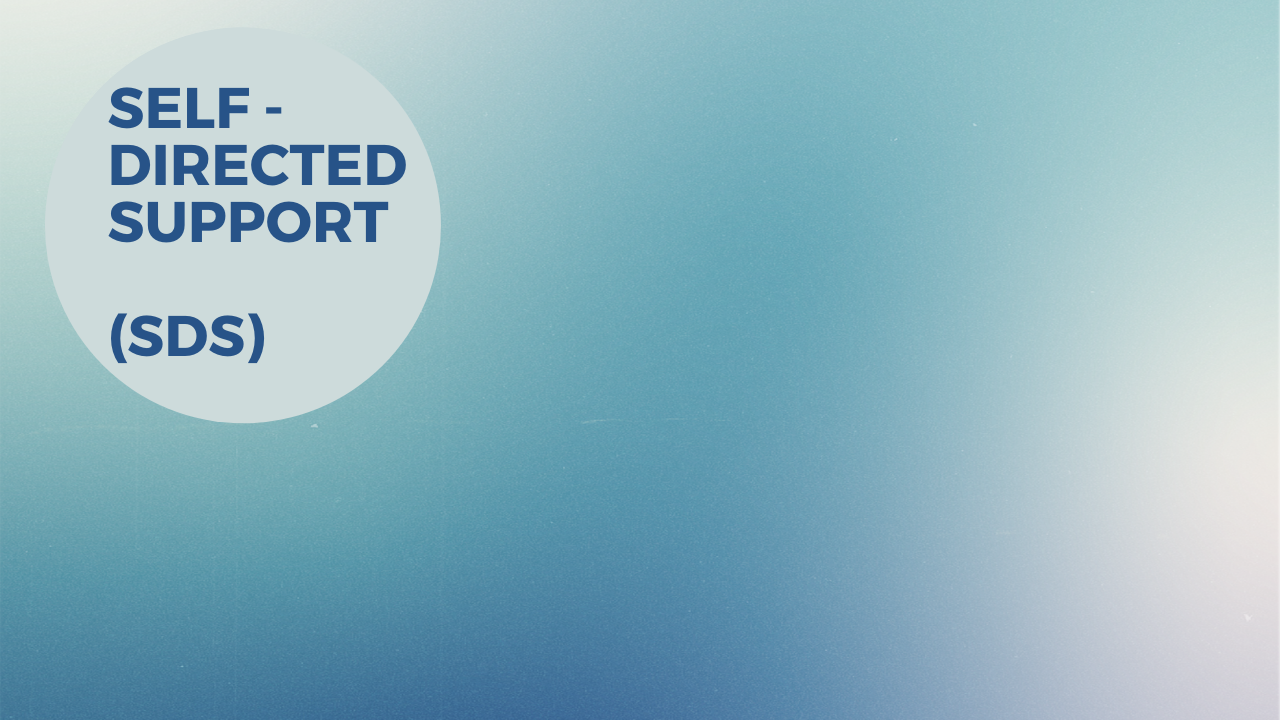 Individual Service Fund 
Advantages
The Individual has a choice of who provides their support 

The Individual is in control of the support 

The Individual does not have to manage the budget